Growing Your Way to Effective Scheduling: Introduction to the “Whys” and “Hows” of Building Effective Schedules with Microsoft Project
1
Introduction to today’s presenter
Nancy Brister, PMP
AlignAbilities Consulting Services
nbrister@alignAbilities.com
602.793.2204
2
Welcome to Today’s Webcast!
Today’s webcast is designed to build understanding of key project management concepts as a basis for facilitating effective change with focus on:

Why Project Management Matters
Why Setting Up for Project Success is Important
How Key Accepted Scheduling Practices Work
How to Schedule with Microsoft Project
3
[Speaker Notes: Goal: to provide key essential insights and ideas as a starting and growing point for more effective project and change outcomes to better understand: 
 
WHY PROJECT MANAGEMENT MATTERS: Why key project management concepts and terminology are building blocks for successful projects
WHY ACCEPTED PLANNING PROCESSES AND TECHNIQUES MATTER: Why using consistent processes and planning techniques will ultimately save you time 
HOW TO ACCEPTED/ “TRIED and TRUE” SCHEDULING TECCHNIQUE WORK basic “tried and true” scheduling practices will support you in defining and organizing project schedules  
HOW MICROSOFT PROJECT IS A USEFUL SCHEDULING TOOL: How Microsoft Project can serve as a tool to advance greater insights for you and your team]
Why Project Management Matters
What is Project Management
Common Project Problems 
Dissatisfied customers or stakeholders
Misunderstood expectations/deliverables
Project boundaries/scope management
Inappropriate budgets
Inappropriate schedules
Over-worked or under-worked resources
Inadequate or inappropriate organizational support
Project versus Operational Work
4
Why Project Management Matters
Developing a common, consistent terminology (lexicon) to support effective communication:
Stakeholders
Process
Scope
Deliverables
Activities
Milestones
Constraints
Assumptions
Requirements needs and wants 
Resources
5
Why Project Management Matters
Quality
Scope
Balancing Project Constraints: Managing RISKS
6
Why Setting Up for Success Matters  :
RISKS
Continuous monitoring and process improvement
7
Why Setting Up for Success Matters  :
8
How Key Scheduling Practices Work  :
9
How Key Scheduling Practices Work  :
A Quick Reference Checklist:
Define Project Goals
Know Stakeholders’ Interests
Determine Project Needs and Requirements
Understand Project Constraints
Identify Risks
Identify Requirements for Quality
Determine Resources
Determine Scope
Develop a Schedule
Develop a Budget
Integrate all of the above to achieve project goals
10
How Key Scheduling Practices Work  :
Establishing a Hierarchical, Consistent Framework
Tool (versus “fix”)
Benefits
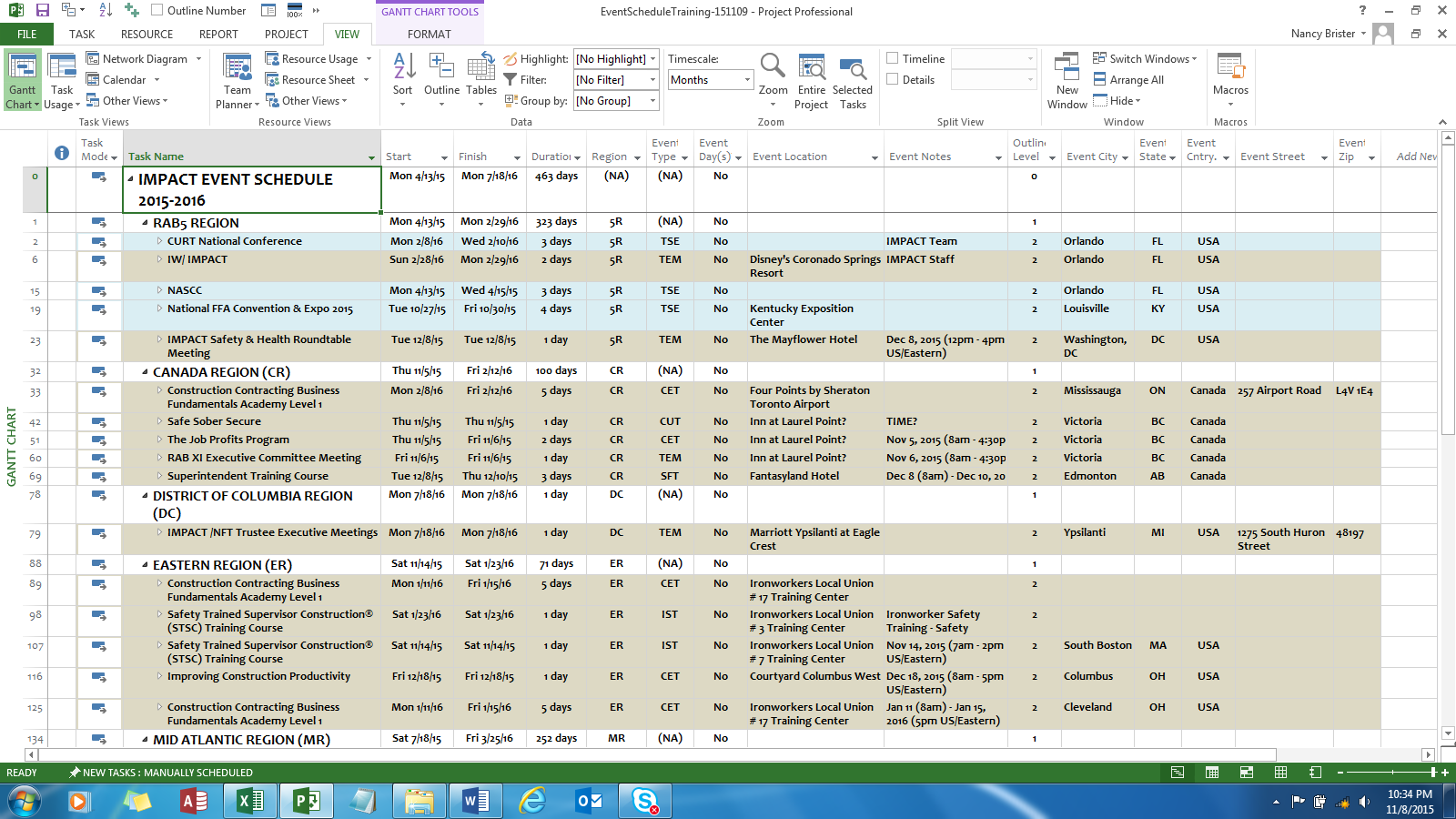 11
How to Schedule with Microsoft Project :
DEMO
12
Additional Notes:
13
Congratulations!
Wishing you well growing your project success and
Increasing your project management effectiveness


					Nancy Brister, PMP
14